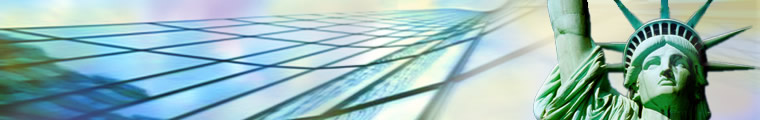 Redesign Medicaid in New York State
Conflict-Free Evaluation and Enrollment Center
Mark Kissinger, Director, Division of Long Term Care

Margaret Willard, Director, Bureau of Managed Long Term Care  

Conflict-Free Evaluation and Enrollment Center Webinar

September 22, 2014
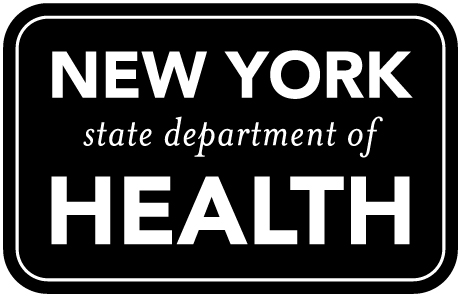 Conflict Free Evaluation and Enrollment Center Overview
In accordance with NY State’s Special Terms and Conditions (STC) #28, the State is required to develop an independent and conflict-free long term care services and supports (LTSS) evaluation process. 

Effective October 2014, the State will implement a Conflict- Free Evaluation and Enrollment Center (CFEEC) for individuals seeking Community-Based Long Term Care (CBLTC) services for more than 120 days.
Evaluation and Enrollment Center
Maximus will serve as the CFEEC providing evaluation and education services.
The State will expand Maximus’ current role as enrollment broker New York Medicaid Choice (NYMC) to perform CFEEC activities which will include: 
Scheduling initial eligibility evaluations for people new to service seeking CBLTC 
The CFEEC will have 5-7 business days to schedule the evaluation from when the call is received
Staffing nurse evaluators to perform in-home evaluations (including hospitals, nursing homes) using the UAS-NY
CFEEC Enrollment
CFEEC Policy Highlights: 
CFEEC will be the only entity authorized to complete initial evaluations. 
Managed Long Term Care Plans (MLTCPs) will no longer be permitted to enroll new individuals until the CFEEC has conducted an initial evaluation to determine CBLTC eligibility. 
MLTCPs will continue to be responsible for completing their own assessments which determine the plan of care. 
This policy does not apply to individuals transferring from one plan to another
CFEEC Eligibility
The CFEEC will evaluate consumer’s eligibility for one of the four MLTC products:
Partially Capitated Plans
Program of All-Inclusive Care for the Elderly (PACE)
Medicaid Advantage Plus (MAP)
Fully Integrated Duals Advantage (FIDA) (To be implemented January 2015)
CFEEC Evaluation Process
UAS-NY: 
CFEEC must complete the Uniform Assessment System (UAS) for all evaluations prior to all MLTC plan enrollments.
Staff at CFEEC, including the nurse evaluators, are trained in the UAS and have the appropriate levels of access granted.
Once the evaluation is completed, if the consumer is eligible for MLTC, they will have the option of selecting a plan and allowing CFEEC to assist with connecting the individual to the plan.
The UAS will have a same day completion.
CFEEC Evaluation Process For Nursing Home Residents
Nursing Home Residents Returning to the Community Have Two Options:
If the NH resident is not enrolled in a MLTCP, the resident will be required to contact the CFEEC for an evaluation of CBLTC eligibility.

If the NH resident is enrolled in a MLTCP, the resident is not required to contact the CFEEC to meet CBLTC eligibility.
CFEEC Notices
CFEEC has an inventory of Long Term Care (LTC) notices which include: 
LTC Approval - Qualified for LTC 
LTC Denial - Unqualified for LTC (includes Fair Hearing Rights)
Notice of Review - Dispute Resolution process will occur 
LTC Approval Overturned - Review determined ineligible for LTC needs (includes Fair Hearing Rights)
LTC Approval Upheld - Review determined appropriate for LTC needs 
LTC Approval Expired – Consumer qualified for LTC but no plan selected
CFEEC Dispute Resolution Process
If there is a discrepancy between the CFEEC eligibility determination and the MLTCP assessment, a dispute resolution process will begin.
Dispute Resolution Protocol: 
MLTCPs will submit a Disagreement Request to CFEEC
Clinical staff will review determinations 
Depending upon the review outcome, cases may be escalated to the NYS Medical Director for a final determination within 3 business days
CFEEC Roll-out Schedule
CFEEC Implementation is scheduled to begin in October 2014 and will be phased-in by Region.
Region 1 – October 2014: New York (Manhattan) & Bronx
Region 2 – November 2014: Kings (Brooklyn), Queens, Nassau, & Richmond (Staten Island) 
Region 3 – February 2015: Westchester & Suffolk
CFEEC Roll-out Schedule Cont’d.
Region 4 - March 2015:  
East Hudson (Columbia, Dutchess, Putnam)
Catskill (Rockland, Orange, Ulster, Greene, Sullivan)
Capital (Warren, Washington, Saratoga, Fulton, Montgomery, Schoharie, Schenectady, Albany, Rensselaer)
Other (Erie, Monroe, Onondaga)
CFEEC Roll-out Schedule Cont’d.
Region 5 – April 2015: 
Southern Tier (Tompkins, Cortland, Tioga, Broome, Chenango, Otsego, Delaware) 
Finger Lakes (Wayne, Ontario, Livingston, Seneca, Cayuga, Yates, Schuyler, Chemung, Steuben) 
Western (Chautauqua, Cattaraugus, Allegany, Wyoming, Genesee, Orleans, Niagara) 
Region 6 – May 2015: 
Central (Jefferson, Oswego, Lewis, Oneida, Herkimer, Madison) 
Northern (St. Lawrence, Franklin, Clinton, Essex, Hamilton)
Next Steps
QUESTIONS?
CONTACT US
Questions and/or Comments: 
CFEEC e-mail: CF.Evaluation.Center@health.ny.gov 
MRT 90 website:  http://www.health.ny.gov/health_care/medicaid/redesign/mrt_90.htm
Subscribe to our MRT listserv: http://www.health.ny.gov/health_care/medicaid/redesign/listserv.htm 
‘Like’ the MRT on Facebook: http://www.facebook.com/NewYorkMRT 
Follow the MRT on Twitter: @NewYorkMRT